TOKSIN BERUPA DEBU SEPERTI DEBU SILIKA,     ASBES, COBALT, BARIUM AKAN BERINTERAKSI     DG MEMBRAN SEL PARU YG DIAWALI DGT     PAGOSITOSIS.
B. INTERAKSI DG SISTEM ENZIM     ENZIM SANGAT BERPERAN DLM PROSES      BIOKIMIA DALAM TUBUH. KEBANYAKAN TOKSIN       BERINTERAKSI DG ENZIM DG CARA : 1. INHIBISI (PENGHAMBATAN) ENZIM TAK BOLAK-     BALIK ( IRREVERSIBLE/ TAK TERPULIHKAN)          - INHIBISI ENZIM ASETILKOLINAESTERASE             OLEH ORGANOPOSFAT KARENA ADA IKATAN        KOVALEN (IKATANNYA KUAT ) ANTARA        KEDUANYA SEHINGGA ORGANOPOSFAT SULIT        LEPAS DARI IKATANNYA DG ENZIM TSB.   2. INHIBISI SECARA BOLAK-BALIK        (REVERSIBLE /TERPULIHKAN)       TERJADI IKATAN NON KOVALEN  (IKATAN YG        LEMAH )  ANTARA LOGAM DG ENZIM SHG        LOGAM BISA KELUAR DARI ENZIM.       - LOGAM BERAT SEPERTI Hg, As, Pb         MERUPAKAN INHIBITOR ENZIM.
3.INHIBISI PENGHANTARAN ELEKTRON DALAM    RANTAI PERNAFASAN   HCN DAN H2S BERIKATAN DG BESI PADA ENZIM    SITOKROM OKSIDASE MAKA FUNGSI    REDOKSNYA HILANG SHG MENGHAMBAT    TRANSPOR ELEKTRON DAN MENGHAMBAT    PERNAFASAN AEROB, YAITU PROSES    PERTUKARAN ZAT YG TERGANTUNG PD    OKSIGEN DAN MEMBAHAYAKAN JIWA,    MESKIPUN DLM JARINGAN TERDAPAT CUKUP    OKSIGEN, TERJADI SUATU ASPIKSIA SECARA    BIOKIMIA.
C. INHIBISI PADA TRANSPOR OKSIGEN KARENA      GANGGUAN Hb     1. IKATAN ANTARA Hb DAN CO YG SAMA-SAMA          BERSIFAT POLAR         IKATAN CO DAN Hb LEBIH KUAT 210 DARI         IKATAN Hb DENGAN O2 ( O2 BERSIFAT NON         POLAR ) . IKATAN CO DAN Hb MEMBENTUK          KOMPLEKS YG DISEBUT KARBOKSI          HEMEGLOBIN.      2.IKATAN Hb DG NITRIT, AMIN AROMATIK,          SENYAWA NITROSO DAN KLORAT YG SAMA-         SAMA POLAR YG DPT MENGOKSIDASI Fe            DALAM Hb DARI FERRO MENJADI FERRI YG          MENGUBAH WARNA Hb MENJADI COKLAT          KEHIJAUAN SAMPAI KEHITAMAN. KONDISI INI          DISEBUT METHEMOGLOBIN.
D. GANGGUAN PD SINTESA DNA DAN RNA         GANGGUAN INI DISEBABKAN OLEH INTERAKSI      DNA/RNA DENGAN SENYAWA PRODUK ANTARA      PENGALKILASI YG ELEKTROFILIK SEPERTI      EPOKSID BENZOAPIRIN , DAN SENYAWA      PENGALKILASI SEPERTI Cr, ASBES, TAR, DLL.      MELIPUTI SAAT : PENGGANDAAN DNA SELAMA      PEMBELAHAN SEL, TRANSKRIPSI INFORMASI      DNA KE RNA, PENYAMPAIAN INFORMASI      MELALUI RNA PADA SINTESA PROTEIN.     DISINI TERJADI IKATAN KOVALEN ANTARA     GUGUS-2 DONOR ELEKTRON PD ASAM-2 AMINO      DISINGKAT RNH-H  DENGAN SENYAWA      PENGALKILASI DISINGKAT (X+) MENJADI IKATAN      RNHX YG MERUPAKAN INDIKASI ADANYA      GANGGUAN THD SINTESA DNA/RNA.
Proses terjadinya penyakit kanker karena                          Benzoapirin
INTI SEL
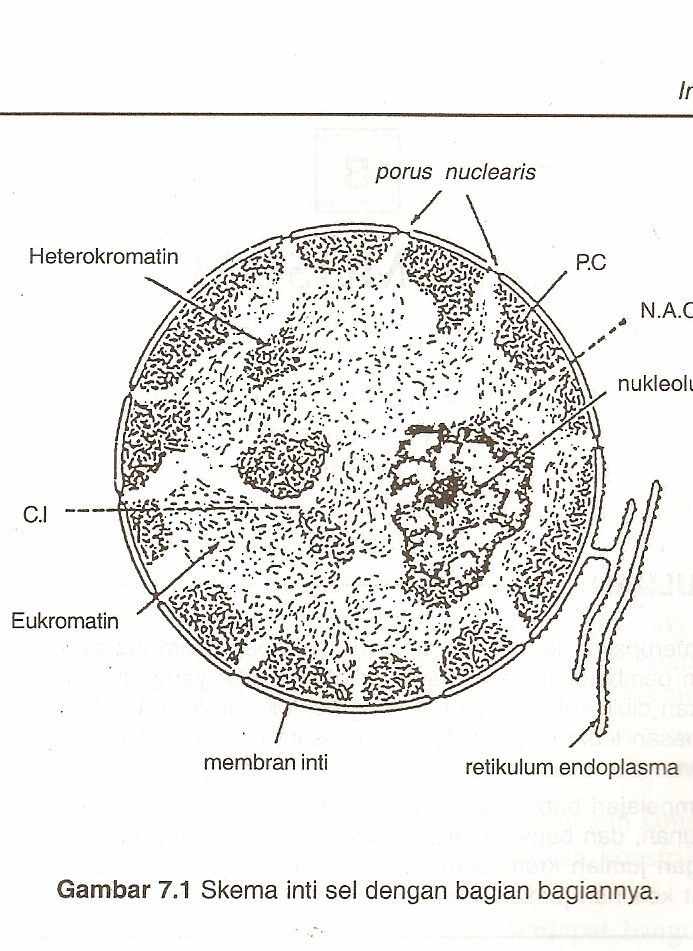 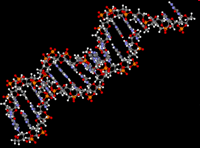 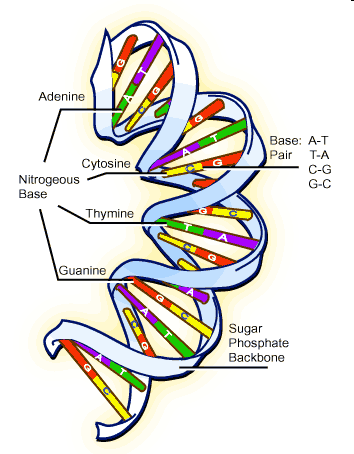 Gambar Rantai DNA
Sumber : Info@harunyahya.com
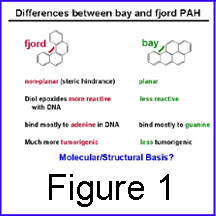 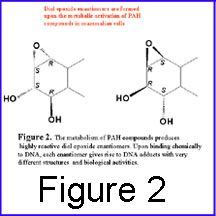 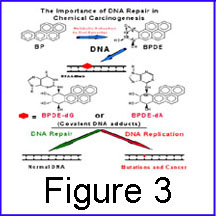 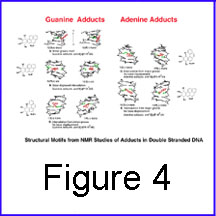 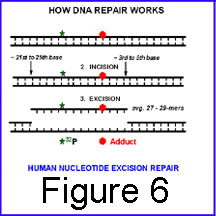 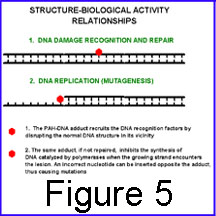 Gambar : reaksi  senyawa karsinogen dengan DNA. Bintik merah adalah DNA yang di-adduct 
oleh senyawa karsinogen
Bab 9                            EFEK TOKSIN PADA TUBUHA. EFEK PADA FUNGSI UMUM SEL    EFEK PD ELEMEN SEL DPT TERJADI MULAI PD     PORTAL ENTRI SEPERTI KULIT, SELAPUT     LENDIR, TENGGOROKAN, TRAKHEA, BRONKUS,    MULIT, ESOFAGUS DAN MATA.        KONTAK SEDEMIKIAN DPT LANGSUNG ATAU     PUN TDK LANGSUNG MENIMBULKAN EFEK     RINGAN SEPERTI IRITASI KEMUDIAN SENSITASI     SAMPAI PD KERUSAKAN YG HEBAT SEPERTI     KEMATIAN SEL SERTA JARINGANNYA.        1. IRITASI        PENYEBAB : SO2, NH3, NaOH, Fenol, H2SO4,         HCOH, HCl, HCOOH, O3, NO2
2. PNEUMOKONIOSIS         PENYEBAB : DEBU SILIKA, ASBES, BESI,          ANTRASIT, COBALT, BAGGASE, BARIUM,DLL          YG MENYEBABKAN TERJADINYA FIBROSIS/          JARINGAN IKAT KARENA RUSAKNYA SEL          PARU.         DIAWALI PAGOSITOSIS DEBU OLEH          MAKROFAG, DIIKUTI OLEH LISIS MAKROFAG          SERTA KELUARNYA ENZIM DAN TERJADILAH          PNEUMOKONIOSIS.
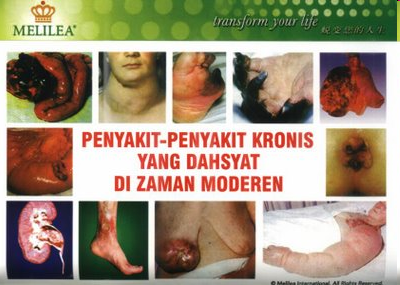 B. EFEK PADA SISTEM ENZIM    1.  TERHAMBATNYA KERJA ENZIM          ASETILKOLINESTERASE DI SEL SARAF OLEH          ORGANOPOSFAT DAN ORGANOCLOR         MENYEBABKAN KERUSAKAN PD SARAF    2.  TERHAMBATNYA KERJA ENZIM SITOKROM          OKSIDASE DI SALURAN PERNAFASAN OLEH         HCN DAN H2S. HCN MENYEBABKAN          TERHENTINYA SISTEM PERNAFASAN PUSAT,          H2S MENYEBABKAN EDEMA PD PARU-2.    3.  TERHAMBATNYA KERJA ENZIM KARENA            LOGAM BERAT. ANTARA LAIN :           A. ENZIM YG MEMILIKI GUGUS SH OLEH                LOGAM BERAT Hg, As,Pb          B.  ENZIM ASETALDEHIDROGENASE               ( MERUBAH ASETALDEHID MENJADI               ASAM ASETAT )  OLEH LOGAM Cu
C. EFEK PD TRANSPOR OKSIGEN    SEL ATAU JARINGAN YG KEKURANGAN     OKSIGEN KARENA GANGGUAN PD Hb DISEBUT        HIPOKSIA.  DUA KONDISI DIMANA Hb TDK      BERFUNGSI NORMAL :         1. Hb YG TERIKAT PD CO DISEBUT         CARBOXYHEMEGLOBIN.    2. Hb YG TERIKAT PD  NITRIT, AROMATIK AMIN,         SENYAWA NITROSO DAN KLORAT. SENYAWA-         2 TSB DPT MENGOKSIDASI Fe DALAM Hb DARI         FERRO MENJADI FERRI SHG MENGUBAH         WARNA Hb MENJADI COKLAT KEHIJAUAN         SAMPAI KEHITAMAN, DISEBUT         METHEMOGLOBIN.
D. EFEK PD DNA/RNA         ADANYA IKATAN KOVALEN ANTARA SENYAWA      ELEKTROFILIK DG ASAM-ASAM AMINO DARI      DNA/RNA ( RNH-X ) MENYEBABKAN GANGGUAN      TRANSFER INFORMASI GENETIK. DAMPAKNYA,      TERBENTUK PROTEIN TDK SAMA DG INDUKNYA      ( CETAKANNYA ). DAMPAK SELANJUTNYA      TERJADI PERUBAHAN PD GEN YAKNI :      JUMLAHNYA BERTAMBAH/ SEDIKIT,      BENTUKNYA BERUBAH, TERJADI KELAINAN      SUSUNAN ASAM/BASA, DISEBUT DG MUTASI
BILA TERJADI MUTASI PADA :     - SEL GENETIK AKAN TERJADI MUTAN     - SEL TUBUH     AKAN TERJADI KANKER       (PERTUMBUHAN SEL TERUS MENERUS DG        MEMANFAATKAN ENERGI TUBUH,        PENURUNAN BB )     - SEL EMBRIO   AKAN TERJADI CACAT BAWAAN/        TERATOGENESA (KEGUGURAN, LAHIR         MATI, LAHIR DG BB         RENDAH, KETERBELAKANGAN MENTAL )
CHEMICAL ASSOCIATED WITH CANCER IN HUMANS (IARC)
LUNG :
Asbestos, Vinyl chloride, CMME,
BCME, Iron oxide (?), Arsenic (?)
BRAIN :
Vinyl chloride
GASTROINTESTINAL TRACT :
Asbestos
Ethylene oxide (?)
SKIN :
Arsenic, PCBs (?),
Soot, Tars,Mineral oils
KIDNEY :
Phenacetin (?)
LIVER :
Vinyl chloride, Arsenic, CCl4
Aflatoxins (?), Oxymetholone
BLADDER :
4-Aminobiphenyl
Auramine
Magenta
Benzidine
Chlornaphazine
2-Naphthylamine
Soot, Tars, Mineral oils
Cyclophosmide (?)
Phenacetin (?)
BLOOD :
Benzene
Melphalan
Chloroambucil
Cyclophosphamide (?)
Ethylene oxide (?)
Thiotepa (?)
PROSES TERJADINYA PENYAKIT KANKER KARENA BAHAN KIMIA ( KARSINOGENESIS KIMIA )
KANKERDua jenis tumorA. Tumor jinak        (tahi lalat, kista dll)B. Tumor ganas (kanker) :      proliferasi sel tanpa      kendali (Suryohudoyo,P, 2000 )
Bahan Kimia penyebab kanker?Penelitian terdahulu menemukan, bahwa beberapa bahan kimia dapat menyebabkan kanker di antaranya ialah :Ter (batubara), arsen (yang terdapat pada insektisida/pestisida), nitrogen mustard dan lain-lain (lihat daftar IARC, OSHA ).
KLASIFIKASI KANKER OLEH IARC 1  IS CARCINOGENIC       (bersifat karsinogen pd manusia) : aflatoksin,Al,       asbes,benzen,sirih,tembakau,batubara, vinil clorida 2A IS PROBABLY CARCINOGENIC       (mungkin brsif carsinogen pd       manusa):benzoapirin,formaldehid,dimetil sulfat,       vinil bromida  2B IS POSSIBLY CARCINOGENIC          (dianggap mungkin bersf carc pd man):       3 amino 1 metil
Mekanisme terjadinya penyakit kankerPenyebab penyakit kanker adalah senyawa pengalkilasi (lihat diagram Biotransformasi Toksikan,Ariens :1986 )CONTOH : EPOKSID ALKIL MERUPAKAN SENYAWAPENGALKILASI YG ELEKTROFILIK ( MEMILIKI KEKU- RANGAN ELEKTRON). AKAN TERJADI PENGIKATAN     KOVALEN PD JARINGAN. SEHINGGA MENYEBABKANREAKSI ANTARA ARN/ADN PD INTI SEL DENGAN SENYAWA PENGALKILASI MENYEBABKAN TUMBUHNYA SEL ABNORMAL ( KANKER ).  CONTOH :
BERARTI SENYAWA KARSINOGEN BERASAL DARI SENYAWA-SENYAWA YANG MEMILIKI IKATAN RANGKAP DUA. 
CONTOHNYA GOLONGAN ALKENA DAN TURUNANNYA DAN
 GOLONGAN BENZENA DAN TURUNANNYA
GOLONGAN SENYAWA-SENYAWA DI ATAS BILA MENGALAMI OKSIDASI DALAM TUBUH AKAN MENGHASILKAN EPOKSID


BAGAIMANA DENGAN LOGAM BERAT SEPERTI Hg  DAN ASBES YANG DITENGARAI JUGA SEBAGAI PENYEBAB PENYAKIT KANKER ?
Proses terjadinya penyakit kanker karena 
                  bahan kimia (Chemical carcinogen )

Menurut cara kerjanya ada dua :
 Karsinogen genotoksik
2. Karsinogen epigenetik
KARSINOGEN GENOTOKSIK
 
    Menginisiasi tumor dengan cara menimbulkan kerusakan pada DNA
     a. Karsinogen kerja langsung
         Bersifat elektrofilik dan terikat pada DNA dan makromolekul 
         lainnya. Contohnya adalah epoksid alkyl dan aril, lakton, 
         ester sulfat, nitrosamid, nitrosourea, dan kelat platinum 
         amin. Karena zat-zat ini sangat reaktif.
         Rumus : Karsinogen + DNA                 ---- Sel kanker
         Contoh : Epoksid Benzoapirin + DNA  ---- sel kanker
b. Prakarsinogen (kerja tak langsung) Memerlukan pengubahan lewat bioaktivasi untuk menjadi karsinogen akhir, baik secara langsung atau melalui pembentukan karsinogen antara (proximate carcinogen). Sebagian besar karsinogen kimia yang dikenal kini tergolong kelompok ini, misalnya hidrokarbon aromatic polisiklik (PAH ), amin aromatic, hidrokarbon berhalogen, nitrosamine, sikasin, aflatoksin B, alkaloid pirolisidin, safrol dan tioamid. Berbagai macam bioaktivasi terlihat dalam konversinya menjadi karsinoigen langsung. Zat ini juga mungkin menyebabkan penguatan onkogen.Rumus :Pra karsinogen + Enzim bioaktivasi (O) ------ Karsinogen Karsinogen + DNA                                 ------- Sel kanker
Contoh : Proses terjadinya penyakit kanker karena                   Benzoapirin
Ikatan kovalen antara DNA ( deoksiribosa ) dengan senyawa
 pengalkilasi benzoapirin menghasilkan sel kanker
Ikatan di atas merupakan ikatan kovalen. Kekuatan ikatannya terbesar diantara ikatan-2 lain, 4-14 kali kekuatan ikatan ion. Daftar kekuatan ikatan-ikatan sbb:Tipe ikatan          Kekuatan ikatan (Kkal/mol)Kovalen               40 – 140Ion                       10Hidrogen              1-7
KARSINOGEN EPIGENETIK                  ( Kokarsinogen )Zat ini tidak merusak DNA tetapi meningkatkan pertumbuhan tumor yang terinduksi oleh karsinogen genotoksik. Cara kerjanya antara lain  1. Meningkatkan kerja enzim bioaktivasi    Rumus :    Kokarsinogen+enzim  bioaktivasi         --- Kerja enzim meningkt      Enzim bioaktivsi        +  prakarsinogen --- karsinogen      Karsinogen + DNA                                --- sel kanker
2. Menghambat kerja enzim glutation     S-transferase (GSH), yaitu kokarsinogen     dari ion logam Cu++,  Hg++,  Ag+     Rumus :     Kokarsinogen + GSH  --- enzim GSH terhambat            (mudah terbentuk senyawa karsinogen )                     Senyawa karsinogen + DNA --- sel kanker
Pengendalian bahan kimia penyebab kanker oleh tubuhSemua bahan kimia yang masuk ke dalam tubuh dapat didetoktifikasi oleh tubuh lewat proses biotransformasi. Dua tahap biotransformasi (lihat diagram alir proses BT)Tahap I : terjadi reaksi oksidasi atau reduksi atau hidrolisis Akan terjadi detoktifikasi agar lebih berkurang daya toksiknya dengan bersifat hidrofil sehingga mudah dieksresikan lewat urin. Tahap II : Bila pada tahap I masih bersifat toksik yakni bersifat polar maka akan dibiotransformasi lagi pada tahap II dengan menggunakan metabolit endogen yang ada dalam tubuh antara lain konjugat asam sufat, glisin, glutation dan lain-lain.
Bagaimana detoktifikasi senyawa-senyawa karsinogen ? Ternayata dalam tubuh terdapat konjugat glutation yang disingkat dengan GSH ( merupakan enzim ) yang terdapat pada hati, ginjal, usus dan jaringan-jaringan lain. Keunikan dari GSH adalah terdapat atom S yang memiliki sifat keelektonegatifan tinggi yang mampu berikatan dengan atom elektropositif dari senyawa karsinogenesis kimia.Contoh :Antrasena +  O2(bioaktivasi) ---- Epoksid antrasena ( Fasa I )Epoksid antrasena  + GSH   ----  Asam I-naftilmekapturat  (Fasa II)                                                     ( mudah dieksresi lewat urin )
Bagaimana pencegahan penyakit kanker ? Upaya dilakukan dengan :1. Meningkatkan kerja konjugat glutation atau SGH.     Karena glutation mengandung gugus fungsional SH     atau sulfihidril maka perlu banyak mengkonsumsi     makanan yang mengandung sulfihidril seperti teh     hijau, susu, air kelapa muda, kenari.2. Menghindari terpapar logam berat yang dapat     merusak konjugat glutation seperti Cu,Hg,Ag. Cu     pada kabel listrik, industri cat. Hg pada pengolahan     emas, Ag pada hiasan maupun wadah minuman     yang menggunakan logam perak atau Ag.  3. Menghindari terpapar senyawa-senyawa karsinogen     seperti benzoapirin, aflatoksin, dioksin
Gambar penyakit kanker pada manusia
Kanker payudara
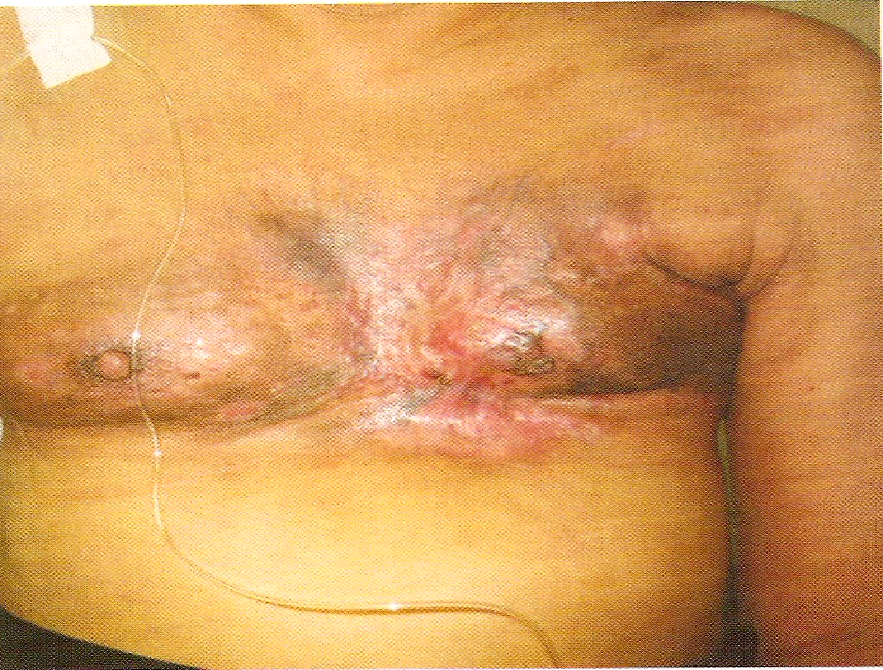 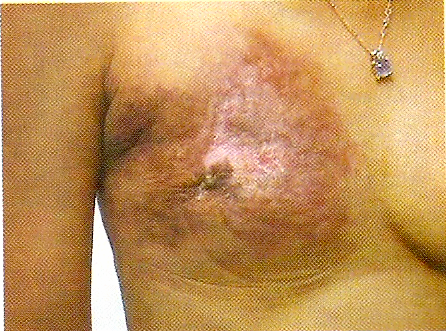 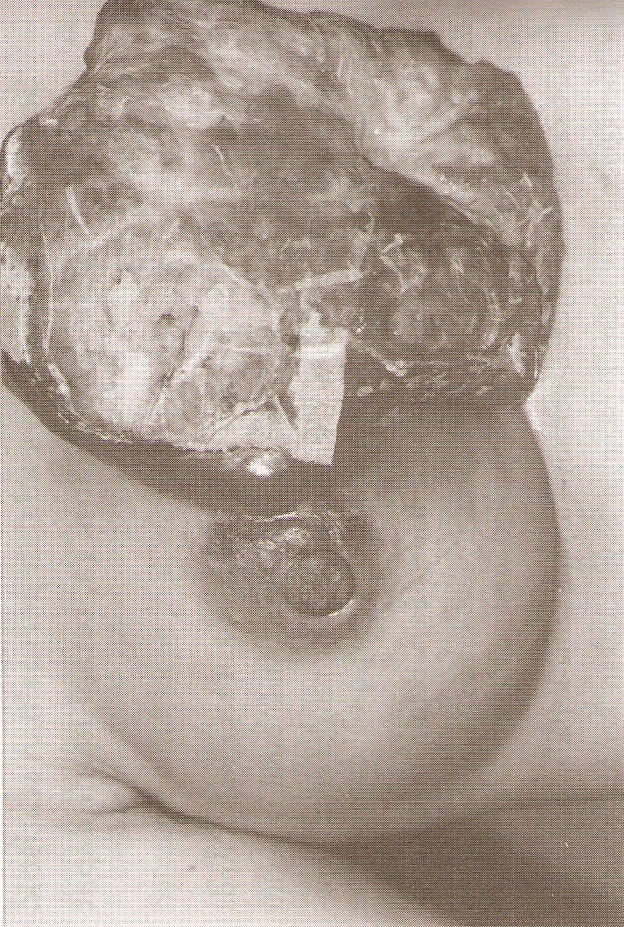 Sebelum kemoterapi     setelah kemoterapi
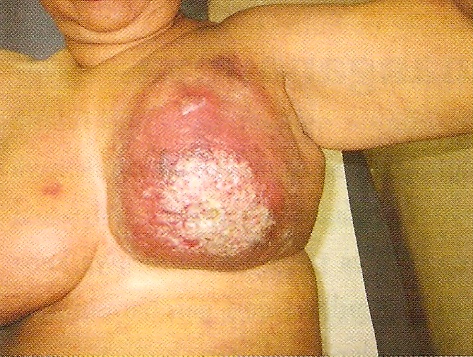 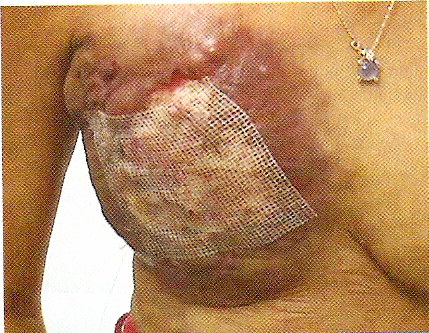 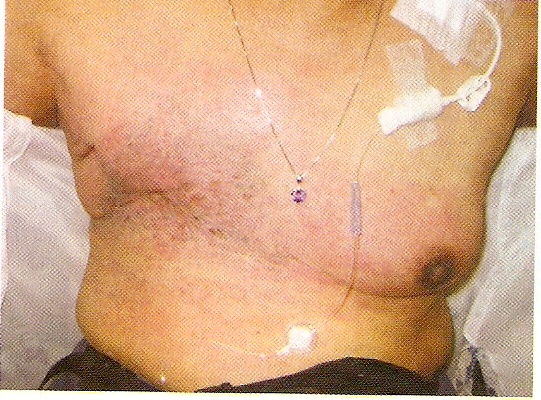 Sumber : Dr Ang Peng Tiam,2006
Kanker buah pelir
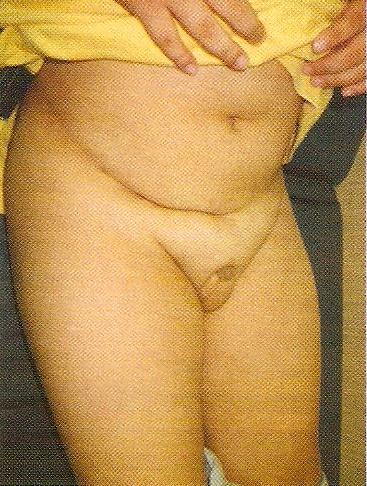 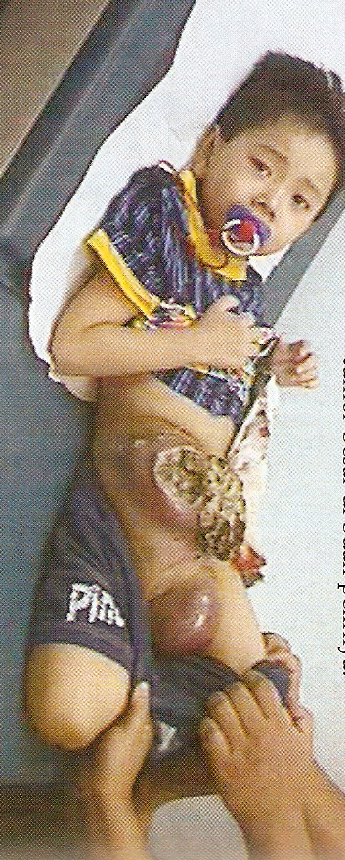 Sumber : Dr Ang Peng Tiam,2006
Gambar : Kanker paru
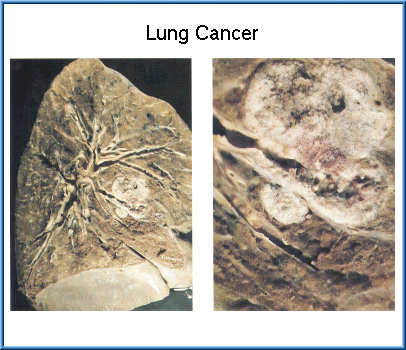 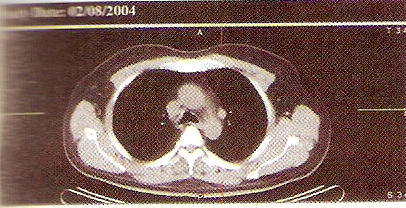 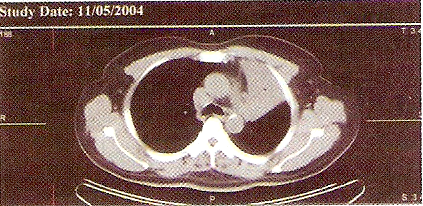 Sumber : Dr Ang Peng Tiam,2006
Kanker nasofaring
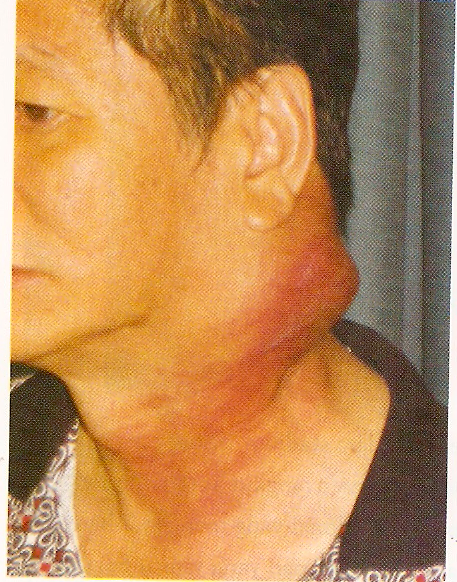 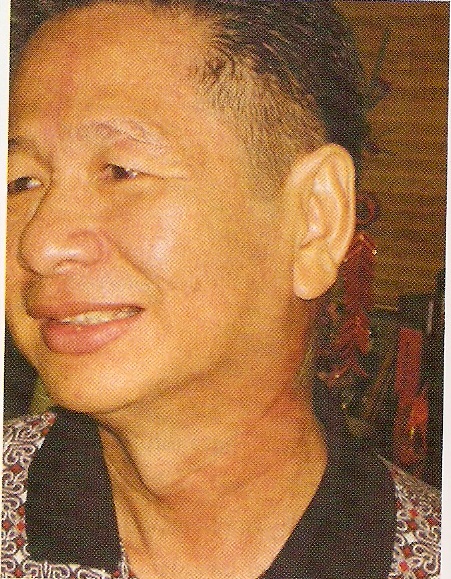 Sumber : Dr Ang Peng Tiam,2006
Gambar kanker Seviks
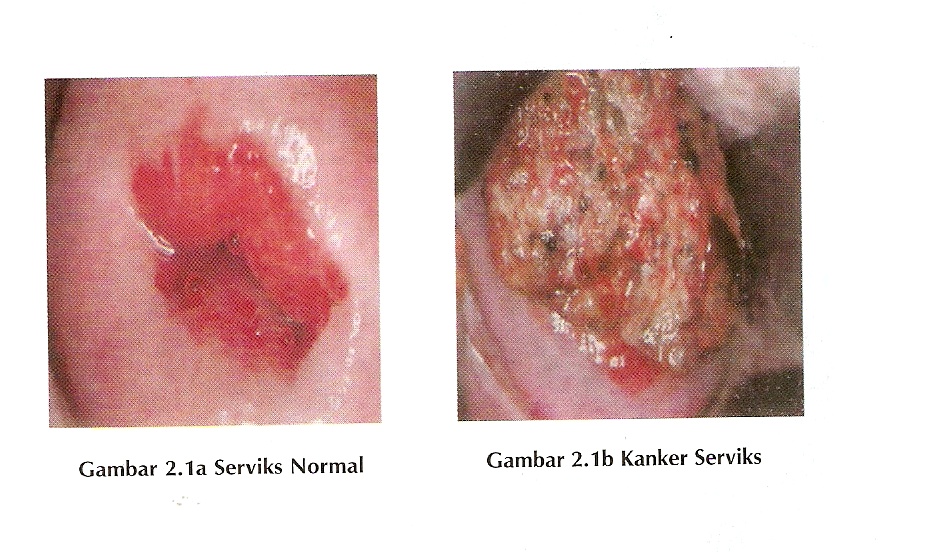 Sumber : Wikipedia, 2008
Gambar : Kanker hati
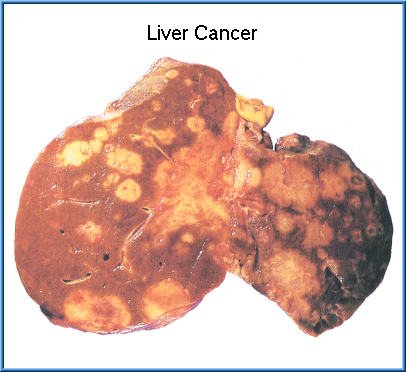 Sumber : Wikipedia, 2008
Gambar : Ginjal sehat dan 
Kanker ginjal
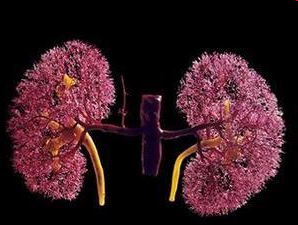 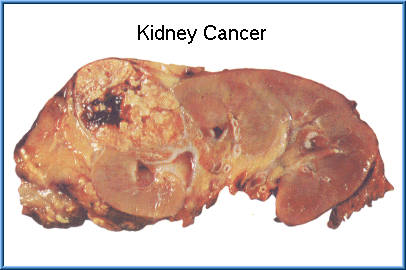 Sumber : Kompas.com, 19-12-2008
Gambar : kanker kulit
Sumber: Pengobatangalihgumelar.blogspot.com
EFEK ATAS DASAR ORGAN TARGET :1. TOKSIK THD HATI : HEPATOTOKSISITI    DDT,AFLATOKSIN,ALILALKOHOL,CCL4,ARSEN2. TOKSIK THD SISTEM SARAF:NEUROTOKSISITI    DDT,HALOTAN,CCl4,CO,H2S,NITRIT,TEL,CH3Hg3. TOKSIK THD PARU-2 : PNEUMOTOKSISITI     NO, SO2, UAP LOGAM (Cd, Ni,), CO, HCN,As, Pb).4.  TOKSIK THD GINJAL :NEFROTOKSISITI     As, Cd, Bi, Cr, Pb, Hg5.  TOKSIK THD KULIT : DERMATOTOKSISITI     Bi, Ni6.  TOKSIK THD SISTEM DARAH:HEMATOTOKSISITI      TRINITROTOLUENA, Hg.7.   TOKSIN THD SISTEM REPRODUKSI:       REPRODUKTIFTOTOKSISITI      METIL KLORIDA, DINITROBENZENA.8.   TOKSIK THD MATA:OFTALMOTOKSISITI      Hg, Ag.
EFEK ATAS DASAR GEJALA :1. FIBROSIS    PERTUMBUHAN JARINGAN IKAT YG BERLEBIH     PD TEMPAT YG TAK NORMAL:SiO2,Fe,ASBES,Co2. DEMAM    KARENA TERHIRUP UAP LOGAM :Mn,Zn,Sn,Cd.3. ASFIKSIA    DARAH DAN JARINGAN TUBUH KEKURANGAN     OKSIGEN DAN TDK DPT MEMBUANG CO2    H2S, NH3, CH4, CO, CN4. ALERGI    KONDISI BADAN YG BEREAKSI BERLEBIH THD     MATERI TTU.    DEBU ORGANIK, DEBU ANORGANIK.5. MUTAN, KANKER, TERATOMA: DDT, DIOKSIN.6. KERACUNAN SISTEMIK    KERACUNAN MENGENAI SELURUH BADAN    Pb, Cd, Hg, Ti, TEL.
SPEKTRUM EFEK TOKSIK :1. EFEK LOKAL DAN SISTEMIK    A. EFEK LOKAL        MENYEBABKAN CEDERA PD TEMPAT BAHAN         ITU. MENGGAMBARKAN KERUSAKAN PD SEL.    B. EFEK SISTEMIK        TERJADI SAAT TOKSIN DISERAP DAN        TERSEBAR KE SELURUH TUBUH        TOKSIN MEMPENGARUHI 1 ATAU BEBERAPA        ORGAN SASARAN. ORGAN SASARAN         METILMERKURI ADALAH SISTEM SARAF         PUSAT, TETAPI KADAR MERKURI DI HATI DAN         GINJAL LEBIH TINGGI. ORGAN SASARAN DDT         ADALAH SISTEM SARAF PUSAT TETAPI DDT         TERKUMPUL DI JARINGAN.
2. EFEK BERPULIH DAN NIRPULIH      A. EFEK BERPULIH ( REVERSIBLE )          JIKA EFEK ITU DPT HILANG DG SENDIRINYA      B. EFEK NIRPULIH ( IRREVERSIBLE)          AKAN MENETAP ATAU JUSTRU BERTAMBAH           PARAH SETELAH PAJANAN TOKSIKAN          CONTOH : KARSINOMA, MUTASI, SIROSIS           HATI, KERUSAKAN SARAF. 3. EFEK SEGERA DAN TERTUNDA     A. EFEK SEGERA         EFEK TIMBUL SETELAH 1 KALI PAJANAN         CONTOH : KERACUNAN CN     B. EFEK TERTUNDA         TIMBUL BEBERAPA WAKTU STLH PAJANAN         CONTOH : KARSINOGEN MUNCUL 10-20 TH           SETELAH PAJANAN
Gambar : kirosis hati
Sumber : www.pengobatangalihgumelar.blogspot.com
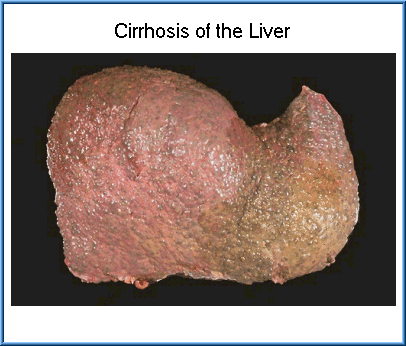 Sumber : Wikipedia, 2008
Gambar hati yang sehat (1) dan kanker hati (2)
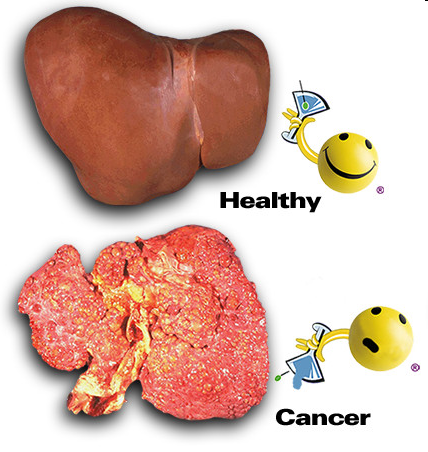 Sumber : Wikipedia, 2008
Bagian Kedua
Risk Assessment
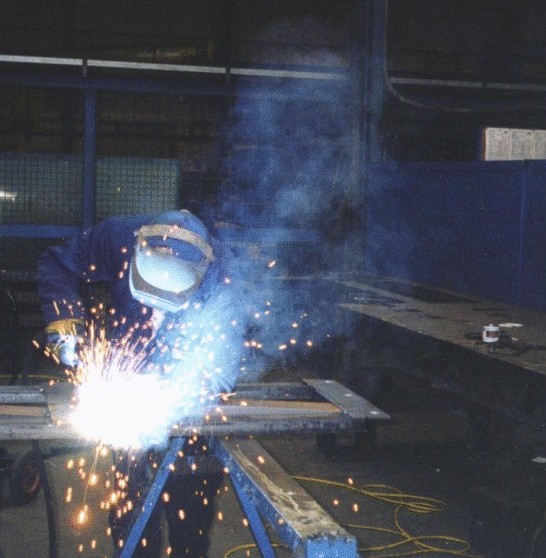 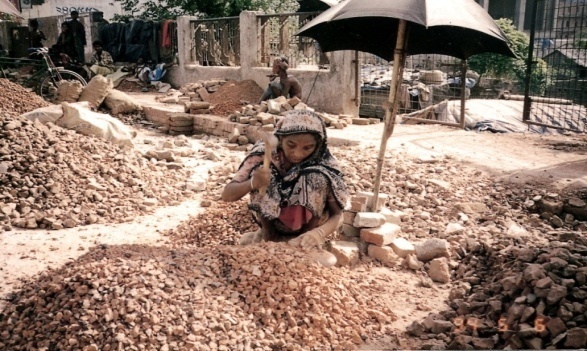 Sumber : Pusat K3 Depnakertrans, 2007
Bab 10          Analisis Risiko ≈ Risk AssessmentA. Definisi Analisis Risiko
Suatu metode analisis yang meliputi faktor penilaian, karakterisasi, komunikasi, manajemen dan kebijakan yang berkaitan dengan risiko tersebut. Dalam melakukan analisis risiko tahapan kegiatan, antara lain meliputi identifikasi hazard, proyeksi risiko, penilaian risiko, dan manajemen risiko.
Karakterisasi efek-efek pajanan bahaya lingkungan yang berpotensi merugikan kesehatan manusia (NRC, 1983).
Proses penilaian bersama ilmuwan dan birokrat untuk memprakirakan peningkatan risiko gangguan kesehatan pada manusia yang terpajan oleh zat-zat toksik (EPA, 1991).
Evaluasi ilmiah dampak kesehatan potensial yang dapat terjadi karena pajanan zat tertentu atau campurannya pada kondisi spesifik (US-EPA, 1998).
Kerangka ilmiah untuk memecahkan permasalahan  lingkungan & kesehatan (Louvar & Louvar, 1998)
PENILAIAN RISIKORISK ASSESSMENT
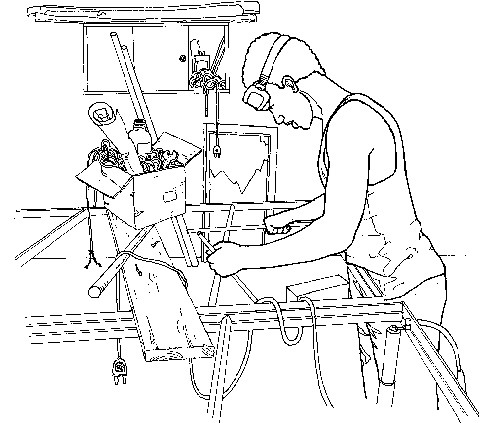 Psychology
Physical hazards
Biological
hazards
Chemical
Hazards
Ergonomic
Safety aspect (Electric, Mechanic)
Identifikasi hazard
    Dalam aktivitas identifikasi, maka informasi yang akan didapatkan adalah tipe hazard dan magnitude hazard.
      
Proyeksi risiko
    Proyeksi atau estimasi risiko dilakukan untuk me-rating risiko berdasarkan kecendrungan bahwa risiko tersebut akan menjadi kenyataan dan segala konsekuensi dari masalah yang berhubungan dengan risiko tersebut. Proyeksi risiko merupakan komponen utama dalam tahap penilaian risiko. Tahap ini meliputi : penetapan skala yang merefleksikan persepsi kecenderungan suatu risiko. Skala dapat bersifat kualitatif ataupun kuantitatif, menggambarkan konsekuensi dari risiko, menetapkan dampak dari risiko, dan ketepatan secara menyeluruh dari proyeksi risiko.
Penilaian risiko

   Risiko diberi bobot berdasarkan persepsi dampak dan prioritas. Dampak merupakan fungsi dari 3 faktor yaitu :
  1. Kecenderungan akan terjadi kejadian
  2. Lingkup risiko, merupakan kombinasi 
      tingkat keparahan dan jangkauan 
      distribusi risiko
  3. Waktu dan lamanya dampak dirasakan
Risk Values
Activity	             		Annual Risk
Smoking 10 cigarettes/day	                1 x 10-3
Motor vehicle accidents	                2 x 10-4
Manufacturing work accident	      8 x 10-5
Pedestrian hit by automobiles	      4 x 10-5
Drinking two beers/day 	                4 x 10-5
Person in a room with a smoker          1 x 10-5
Peanut butter (4 teaspoons/d)	       8 x 10-6
Drinking water with 
EPA limit of Trichloroethene                2 x 10-9
ANALISIS RISIKO
Identifikasi Bahaya
Identifikasi Sumber
Analisis      Pemajanan
Analisis             Dosis – Respons
Karakterisasi  Risiko
Manajemen Risiko
Komunikasi Risiko
US-EPA/NRC, 1983
IPCS, 2004
PENELITIAN       (Pengetahuan Awal)
Rumusan Masalah
Manajemen Risiko
Analisis     Risiko
IPCS, 2004
Perumusan Masalah
Analisis Pemajanan
(evaluasi konsentrasi atau jumlah agent tertentu yang mencapai populasi sasaran)
Identifikasi Bahaya
(identifikasi jenis dan hakekat efek-efek yang merugikan kesehatan)
Karakterisasi Bahaya
(uraian kualitatif dan kuantitatif sifat-sifat risk agent yang berpotensi menimbulkan efek merugikan)
Karakterisasi Risiko
(pemberitahuan untuk pengambilan keputusan)
B. Landasan Normatif
UU No. 1 Tahun 1970 tentang Keselamatan Kerja 
(Pasal-3: Syarat-syarat Keselamatan Kerja)
UU No. 13 Tahun 2003 tentang Ketenagakerjaan
Pasal 86: Setiap pekerja berhak memperoleh perlindungan atas keelamatan dan kesehatan kerja
Permennaker 05/MEN/1996 tentang SMK3
PERMENAKER 05/MEN/1996
Siapa Yang Berkewajiban menerapkan SMK3…?
Pasal 3 ( Bab III)
Setiap perusahaan yang memperkerjakan tenaga kerja sebanyak seratus orang atau lebih dan atau mengandung potensi bahaya yang ditimbulkan oleh karakteristik proses atau bahan produksi yang dapat mengakibatkan kecelakaan kerja seperti PELEDAKAN, KEBAKARAN, PENCEMARAN DAN PAK wajib menerapkan SMK3
PERMENAKER 05/MEN/1996 Lampiran II : Pedoman Teknis Audit SMK3
Element -7 : STANDAR PEMANTAUAN
7.2 Pemantauan Lingkungan Kerja
Pemantauan lingkungan tempat kerja dilaksanakan secara teratur dan hasilnya dicatat dan dipelihara.
Pemantauan lingkungan tempat kerja meliputi faktor fisik, kimia, biologis, radiasi dan psikologis
Kepmen No. 51/MEN/1999 tentang NAB faktor fisik
SE-Menaker No. SE-01/Men/1997 tentang NAB Faktor Kimia